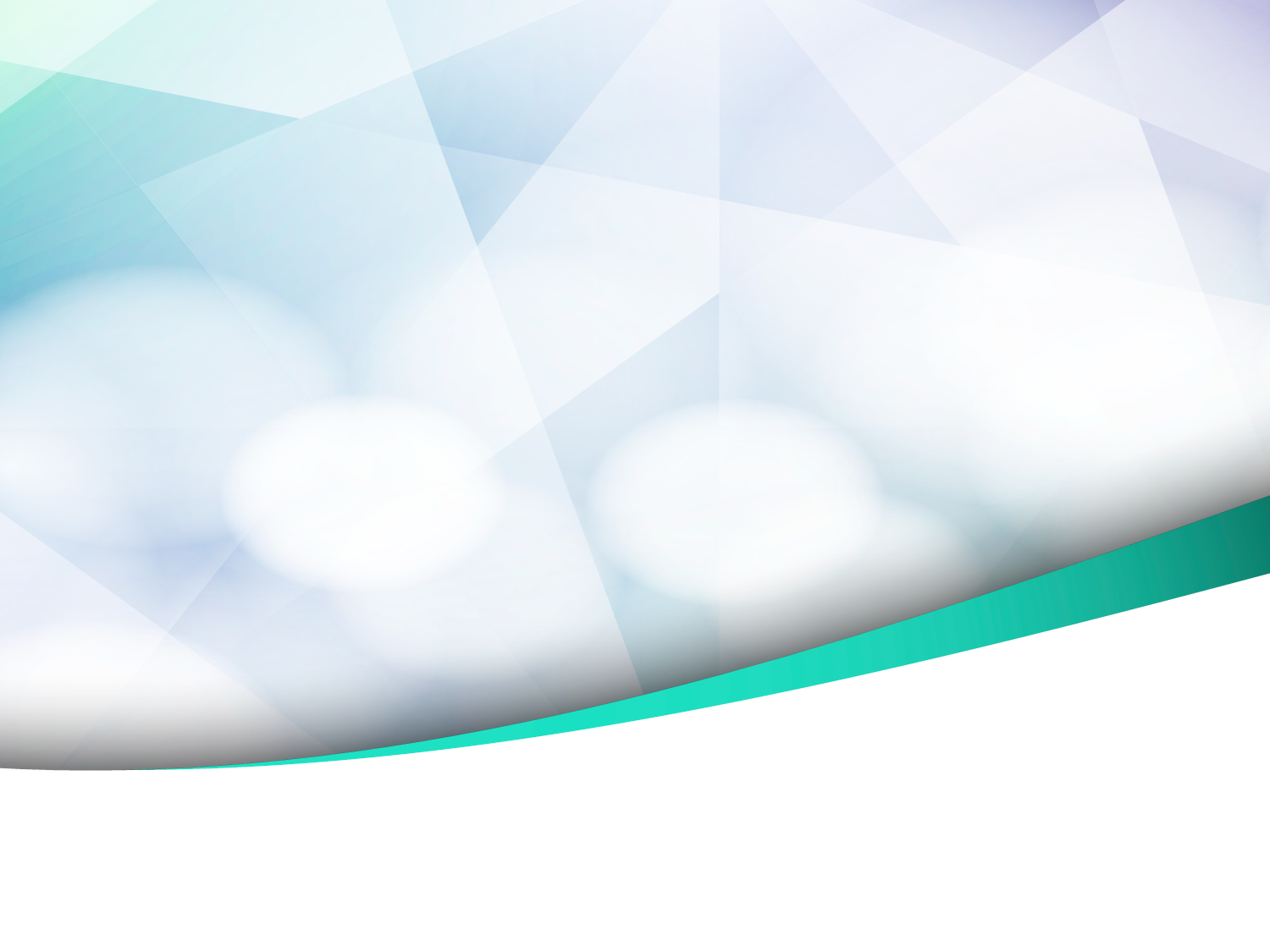 Инвестиционный потенциалмуниципального образования «Майнский район»
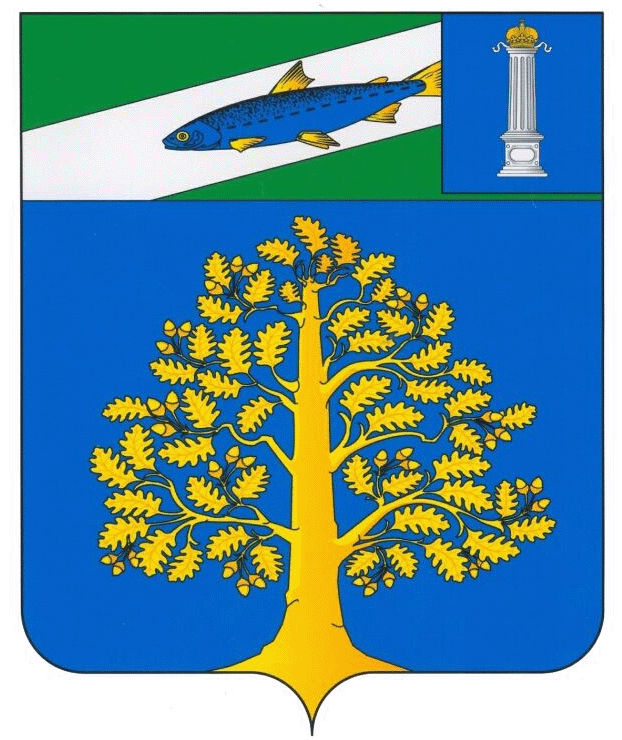 Майнский район
Логистические  преимущества района
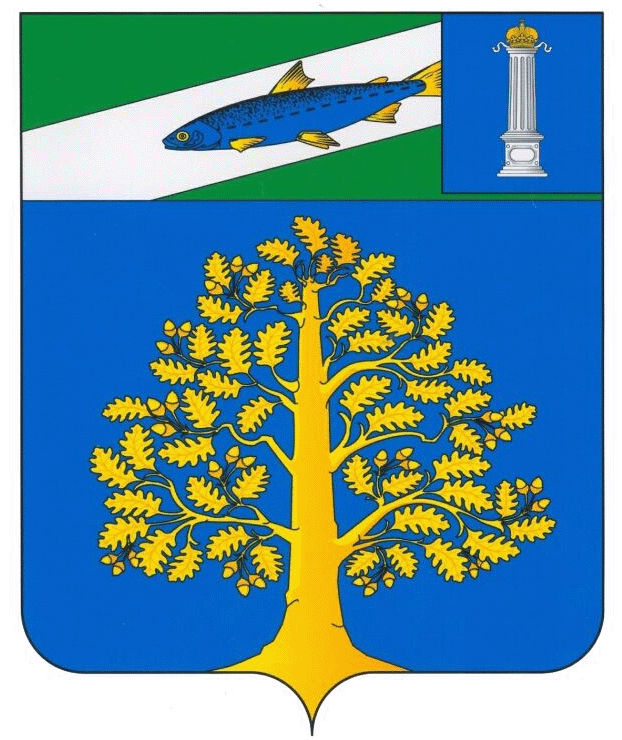 Территория района – 2 306 кв. км.
Расстояние до областного центра – 60 км. На севере район граничит с Цильнинским, на востоке с Ульяновским, на юге с Кузоватовским и Барышским, на западе с Вешкаймским и Карсунским, на северо-западе с Сурским районами области.
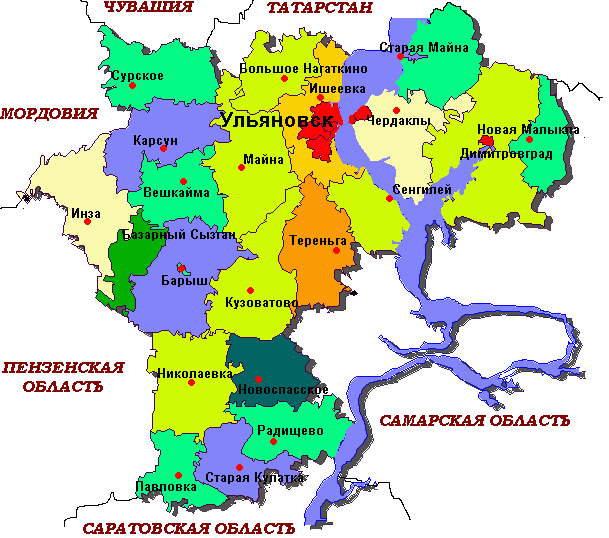 Расстояние до:
Москвы –860 км
Саранск -200 км
Казани –300 км
Пензы – 300 км
Самары – 320 км
Саратова- 460 км
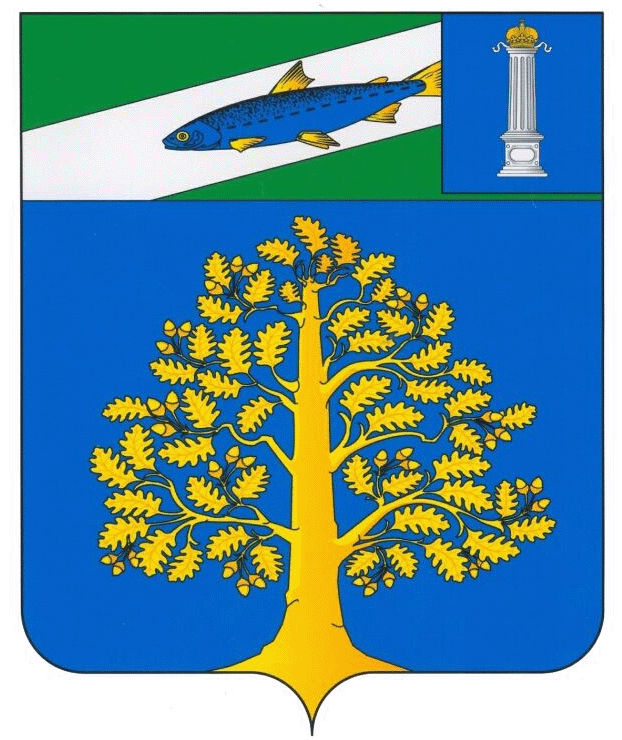 Земельные ресурсы
Рельеф территории района характеризуется возвышенной, волнистой, местами всхолмленной равниной, расчлененной мелкими реками, оврагами и балками на разные по величине водоразделы. 
Общая площадь земель муниципального района составляет 230643 га, из них:
    -земли сельскохозяйственного
     назначения – 152029 га (65,9%),
    -земли лесного фонда -65017 га (28,2%), -земли поселений – 10722 га (4,6%), 
    -земли промышленности, энергетики, транспорта, связи – 1565 га (0,07%), земли запаса -1383, га (0,06%).
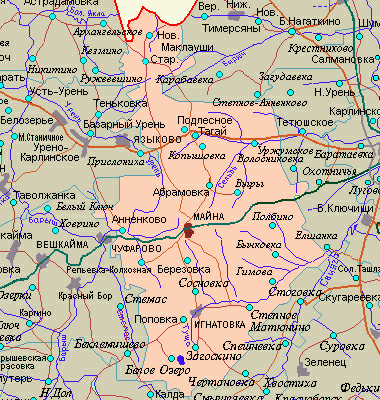 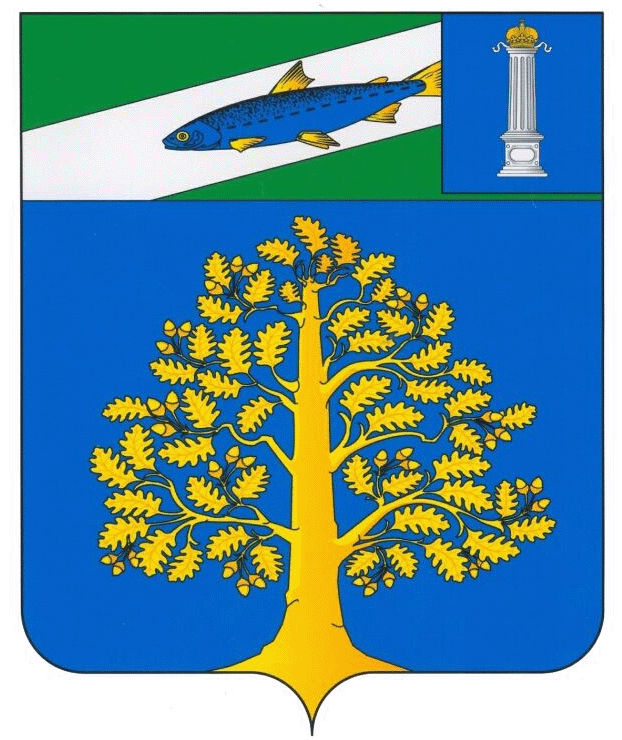 Лесные   ресурсы
Общая  площадь  лесов составляет  65017 га  или  28% территории района. 
Основные лесообразующие породы:
мягколиственные 39,1 тыс. га, из них: 
береза – 20,2 тыс. га, осина – 17,3 тыс. га;
хвойные 16,3 тыс. га, из них: сосна – 16,0 тыс. га;
- твердолиственные  8,4 тыс. га, из них: дуб – 8,3 тыс. га
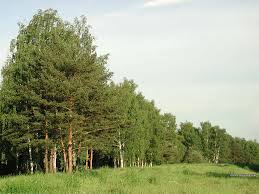 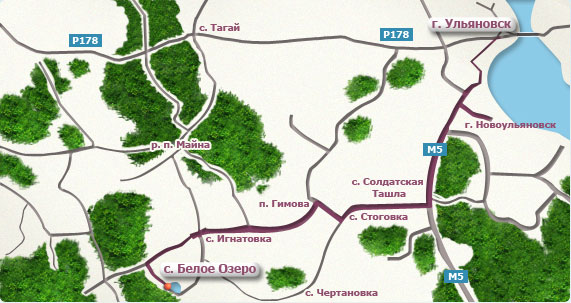 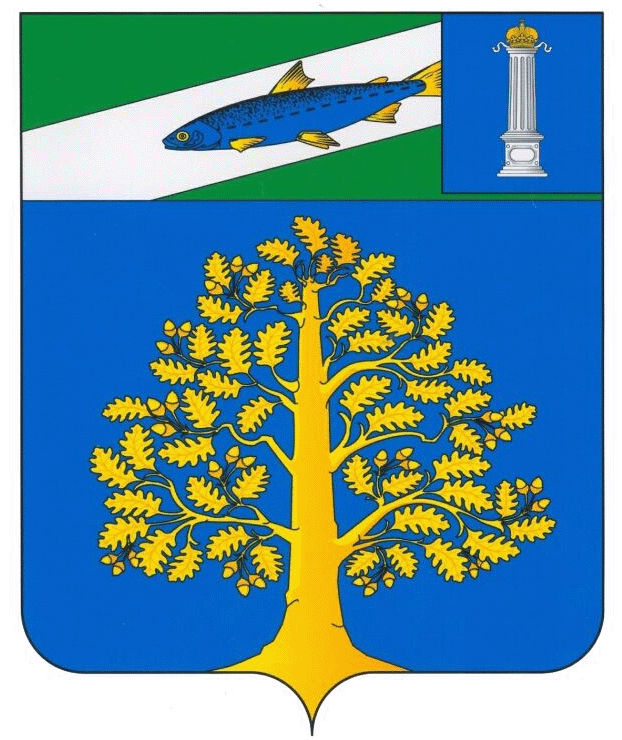 Минерально - сырьевые ресурсы
Полезные ископаемые в районе представлены в виде
 глины, пригодной для производства кирпича – 3830 тыс. куб. м, 
песка, для изготовления песчаных блоков – 3380 тыс. куб. м, 
мела, используемого в цементном производстве – 158500 тыс. куб. м и для производства извести – 39880 тыс. куб. м, 
цеолита – 308 тыс. куб. м.
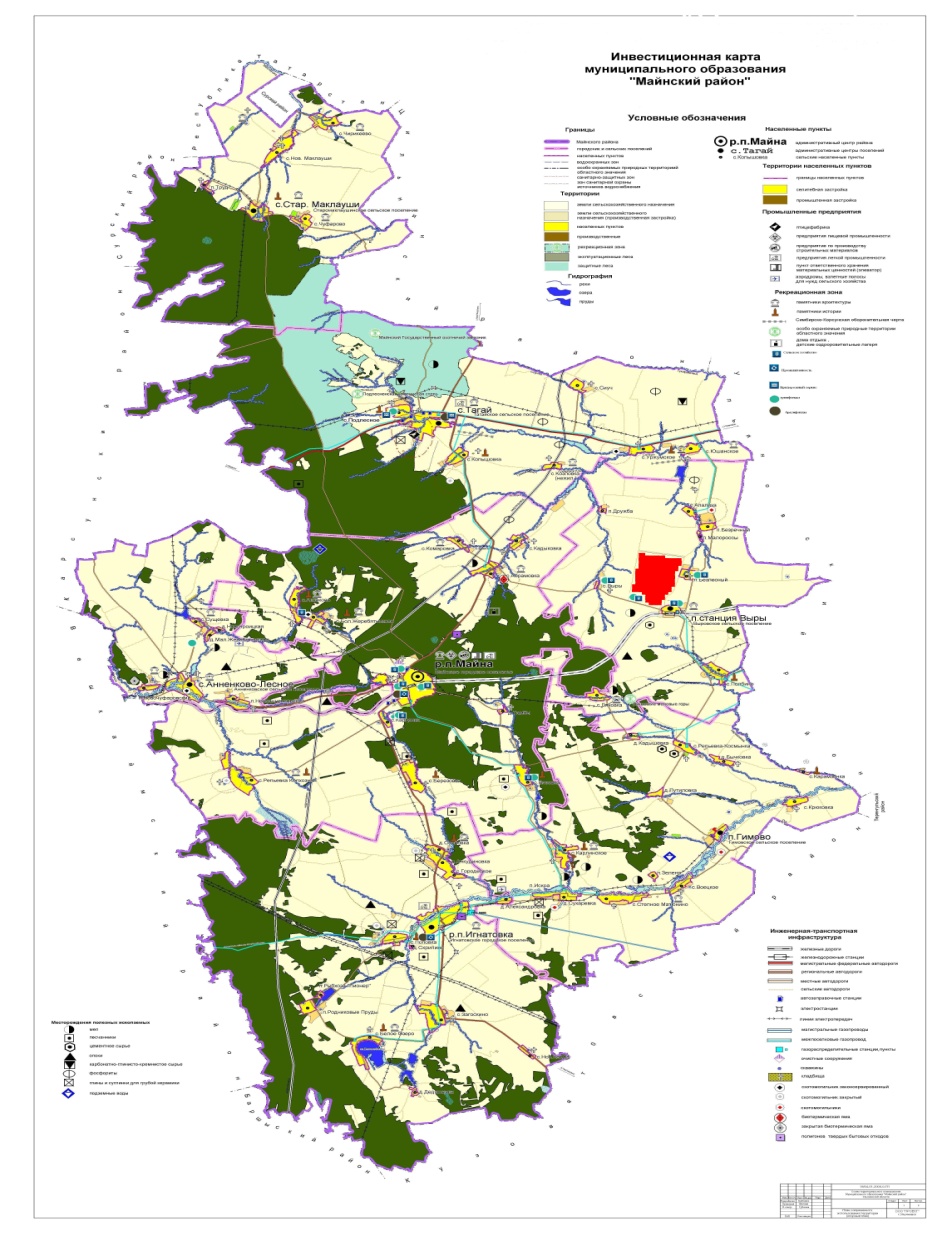 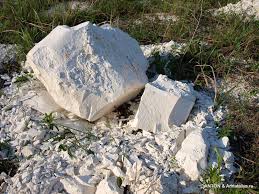 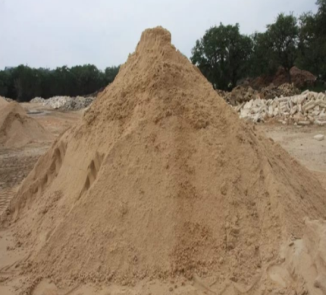 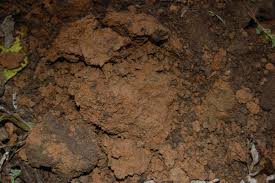 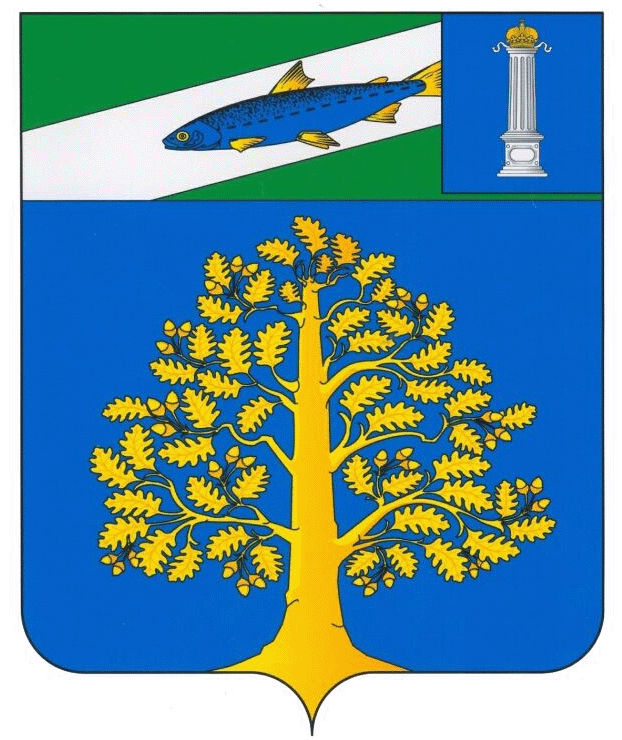 Инфраструктура района
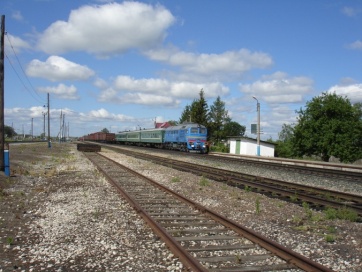 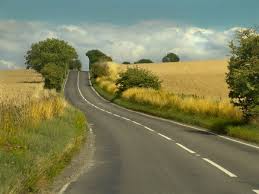 Через  район  проходят
железнодорожные  и
автомобильные  коммуникации 
общероссийского значения:

Ульяновское отделение
Куйбышевской железной
дороги;

-автотрасса   Саранск-
  Сурское - Ульяновск.
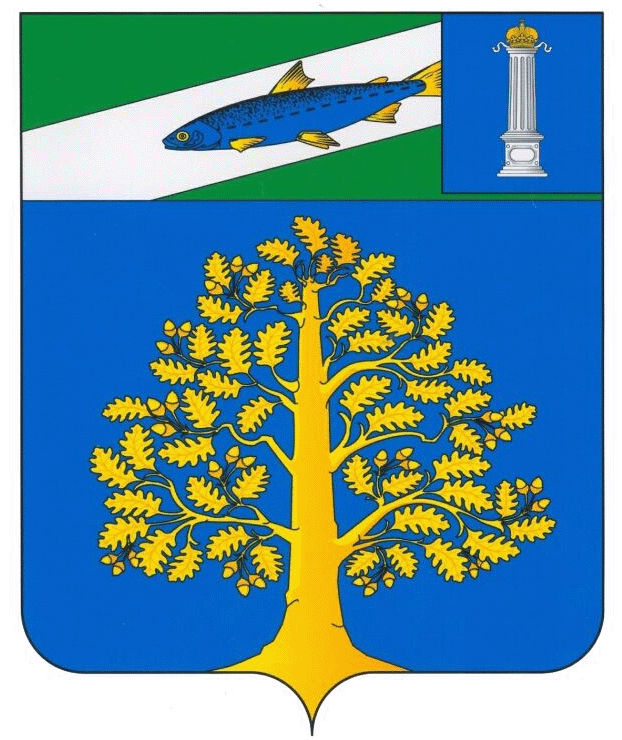 Плотность заселенности
Площадь  района в 
административных границах – 2306  км
Населенных пунктов – 64
Численность населения района – 22989 чел.
Структура населения:

Моложе  трудоспособного – 16,2%
Трудоспособное – 55,10%
Старше трудоспособного – 28,70%
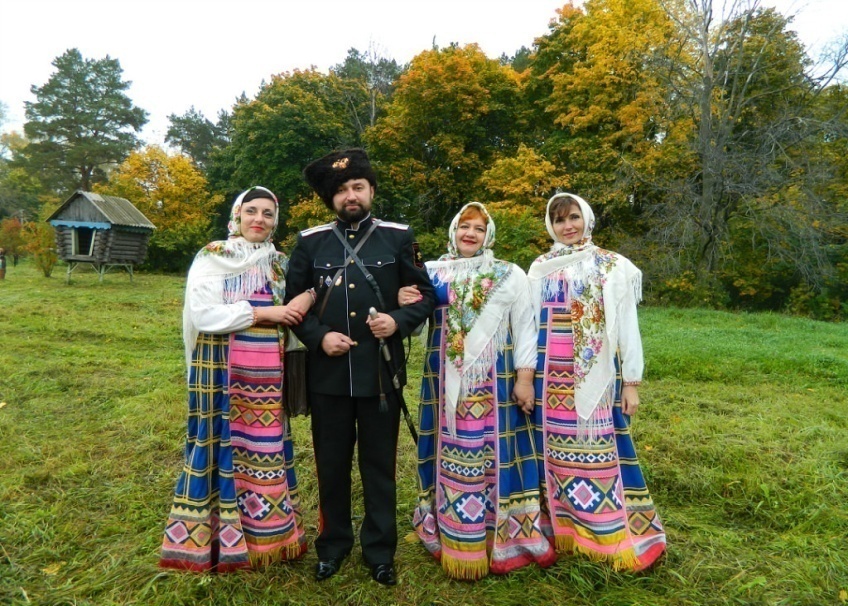 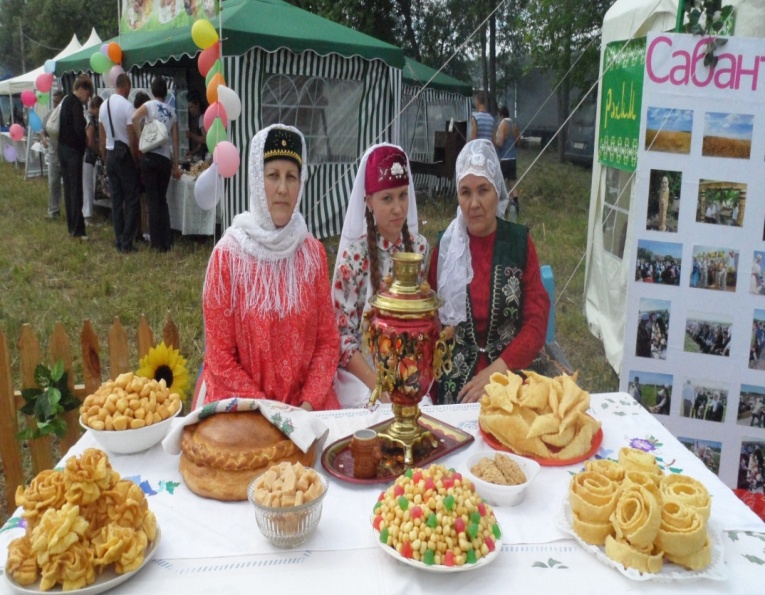 Русские -78%
Чуваши – 13%
Татары -6%
Мордва -1%
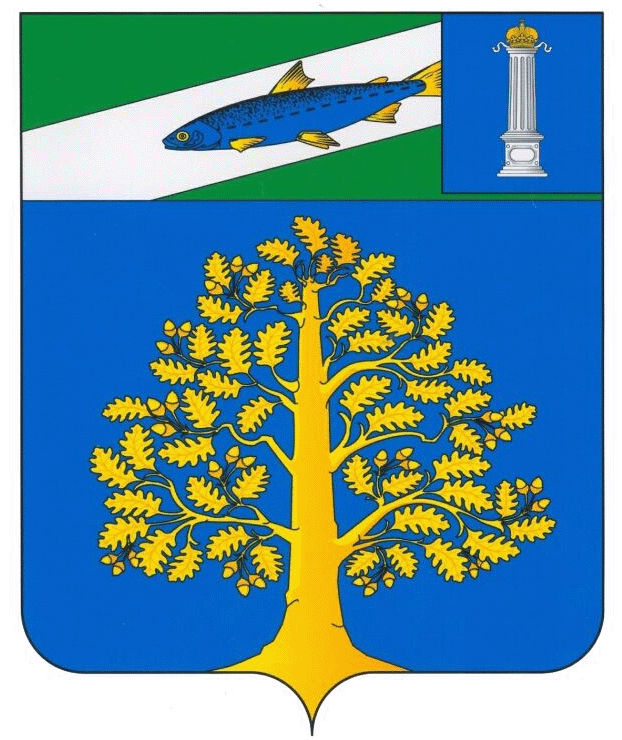 Экономический потенциал
Оборот  организаций по всем видам экономической деятельности (млрд.рублей )

Отгружено товаров собственного производства, выполнено работ и услуг собственными силами (млрд.рублей )
2,2
1,4
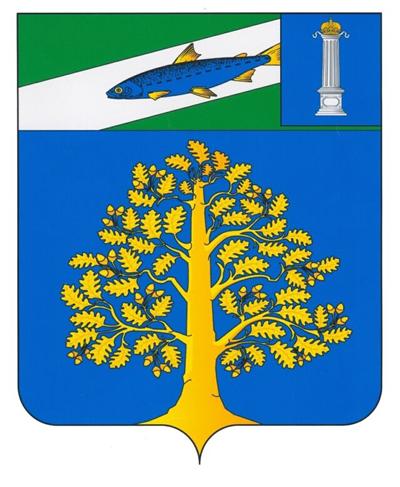 Инвестиции
Инвестиции в основной капитал на душу населения, руб.
Инвестиции в основной капитал, тыс.руб.
Адрес объекта: р.п.Майна, ул. Полбина, 5
 
площадь-725,4 кв.м  
удаленность от жилых домов-    0,05 км
ближайшая ж/д станция-             250 м
до трассы федерального значения Ульяновск –Саранск                     25 км
энергоснабжение: высоковольтная линия ТП 110/10-6,3 МВТ, 
водоснабжение-  есть 
газоснабжение- есть возможность подключения

(бывшее здание типографии, муниципальная собственность)
Здание нежилое 2-х этажное в р.п.Майна  свободного назначения (торговля, услуги)
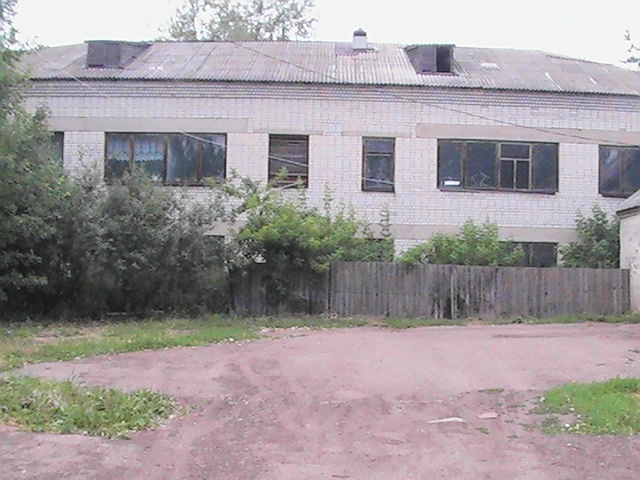 Комплекс зданий и сооружений деревообрабатывающего производства(бывший Лесокомбинат)
Адрес объекта:
р.п.Майна, ул. 1-я Колхозная, д.84
площадь территории- 60840 кв.м.
площадь произв.здания -2500 кв.м.
-    кад.номер площадки 73:07:050206:108
удаленность от жилых домов- 0,05 км
ближайшая ж/д станция- 150 м
-    до трассы федерального значения                      25 км
      Ульяновск-Саранск -        25 км.
энергоснабжение:  расстояние до 
      границы участка- 250м,  ВЛ-10кВт
водоснабжение-  на площадке
газоснабжение- на площадке
    (частная собственность, в здании имеется деревообрабатывающее оборудование, возможна продажа.)
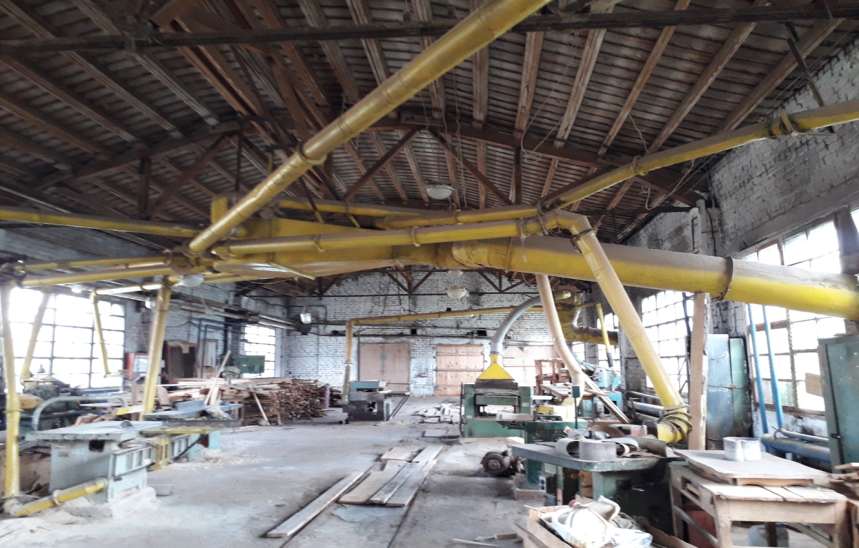 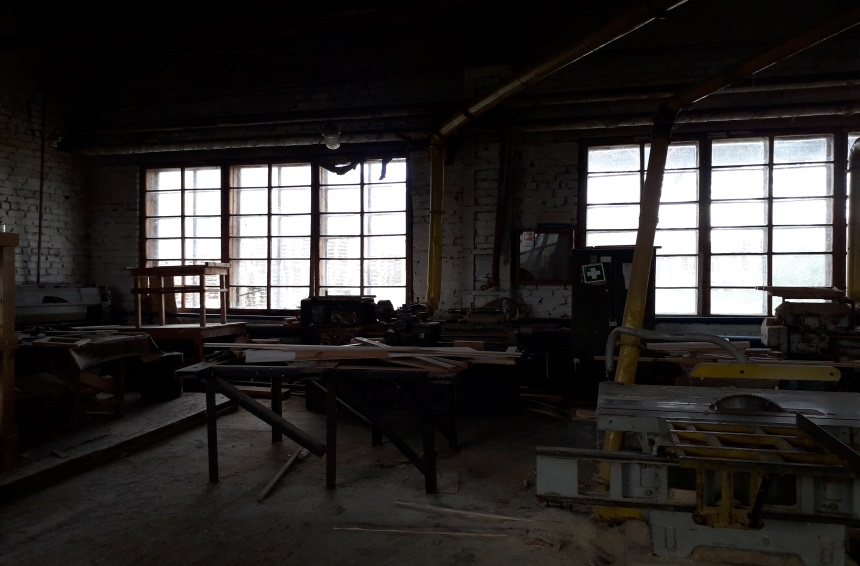 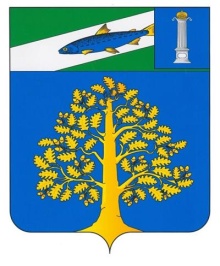 Бизнес идеи и предложения 
 к инвестированию
Строительство тепличного комплекса
Площадь – 5-7  га.
Месторасположение площадки: 
    Ульяновская область, р. п. Майна
Расстояние до жилых домов- 0,05 км,
Расстояние до пруда (пос.Сельхозтехника)
-   Расстояние до промышленного предприятия- 0,2 м.
- Расстояние до областной трассы Ульяновск –Саранск-Москва – 25 км.
 -Растояние до ж/д станции – 1 км
- Электроснабжение- высоковольтная линия- 10КВ
  Доступная мощность (КВт) 800 КВА
- Газоснабжение- тркбопровод высокого давления (сталь), диаметр 159 мм, мощность 6 кгс/кв.см.
-  Водоснабжение- расстояние от границы участка 0,15 км., водопровод, диаметр 150 мм,50 л/с
  (муниципальная собственность, срок оформления земельного участка инвестору – 90 дней, аукцион
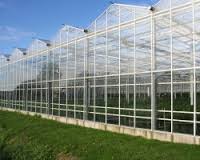 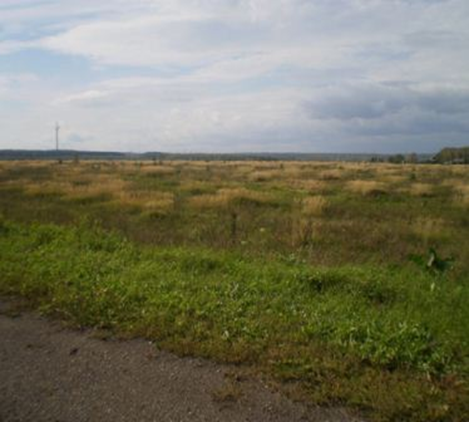 Административное зданиеВозможно оборудование помещения общественного питания или социального бизнесаини
-  Адрес объекта:
   с.Вязовка, ул.Школьная 12
Площадь площадки -10 116 кв.м  
удаленность от жилых домов-    500 м
удаленность от населенного пункта:
р.п. Майна-10 км., г.Ульяновск- 80 км.
ближайшая ж/д станция-            10 км
  до трассы федерального значения Ульяновск –Саранск                     35 км
энергоснабжение: высоковольтная линия ТП 110/10-6,3 МВТ, 
водоснабжение- на площадке
газоснабжение- есть возможность подключения
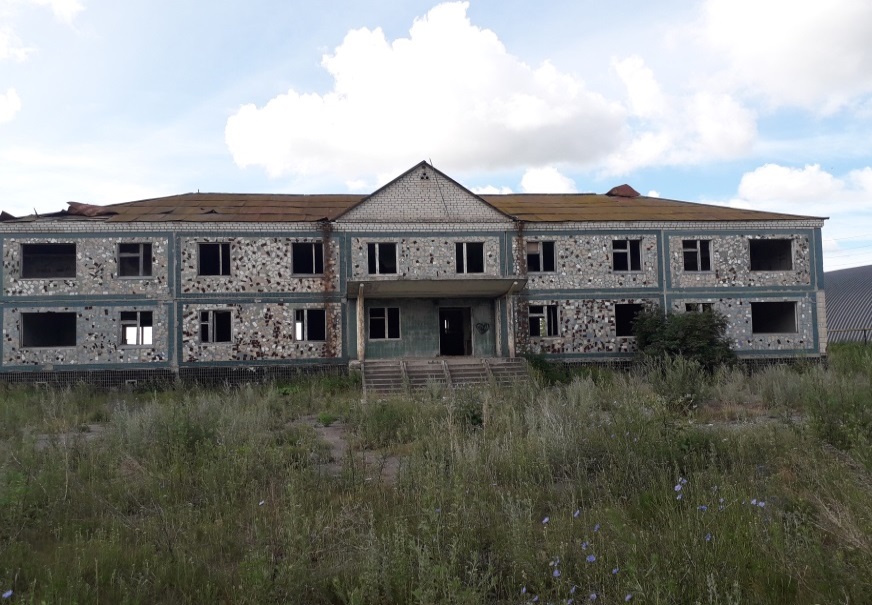 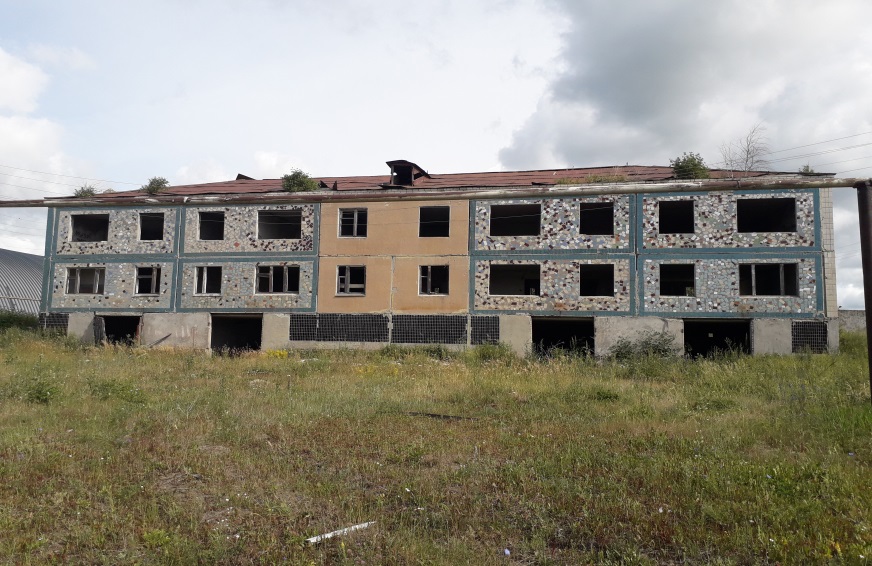 Здание бывшей столовой Ст.Выры . свободного назначения- торговля, услуги
-  Адрес объекта:
   Ст.Выры, ул.Школьная, д.10
Площадь здания  -237,5 кв.м  
удаленность от жилых домов-    500 м
удаленность от населенного пункта:
р.п. Майна-25 км., г.Ульяновск- 40 км.
ближайшая ж/д станция-            0,8 км
  до трассы федерального значения Ульяновск –Саранск                     19 км
энергоснабжение: 380квА
водоснабжение- на площадке
газоснабжение- есть возможность подключения ,  газопровод среднего давления.            
(муниципальная собственность,     продажа,аренда)
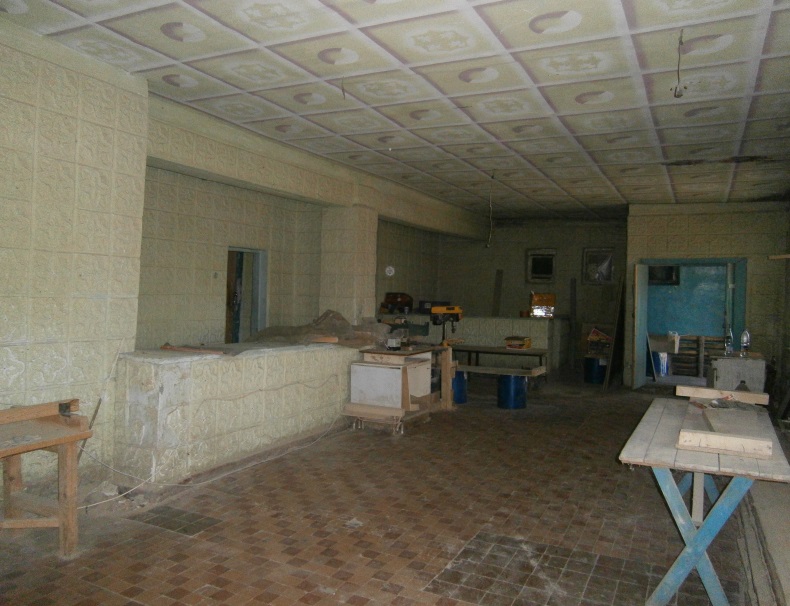 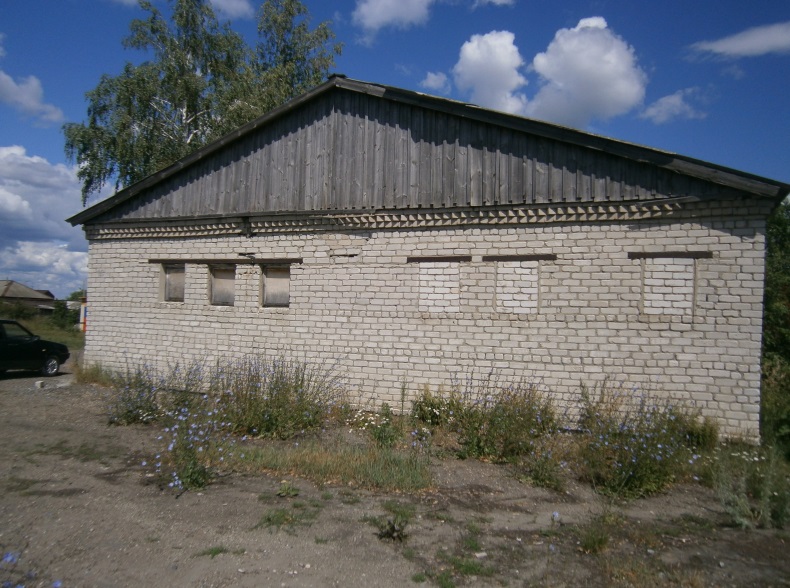 Строительство животноводческой фермыпо производству козьего молока
Майнский район с.Копышовка
Незавершенное строительство, индивидуальная  собственность
удаленность от города 40 км., общая площадь 14 000 кв.м.
-  сумма  инвестиций для начала производства- 31,5 млн.руб.           - поголовье в начальной стадии реализации-1000 голов, с  дальнейшим увеличением.
планируемая ежемесячная прибыль – 2765 тыс.руб.
планируемые ежемесячные расходы- 835 тыс.руб.
планируемая прибыль в год- 33 000 тыс.руб.
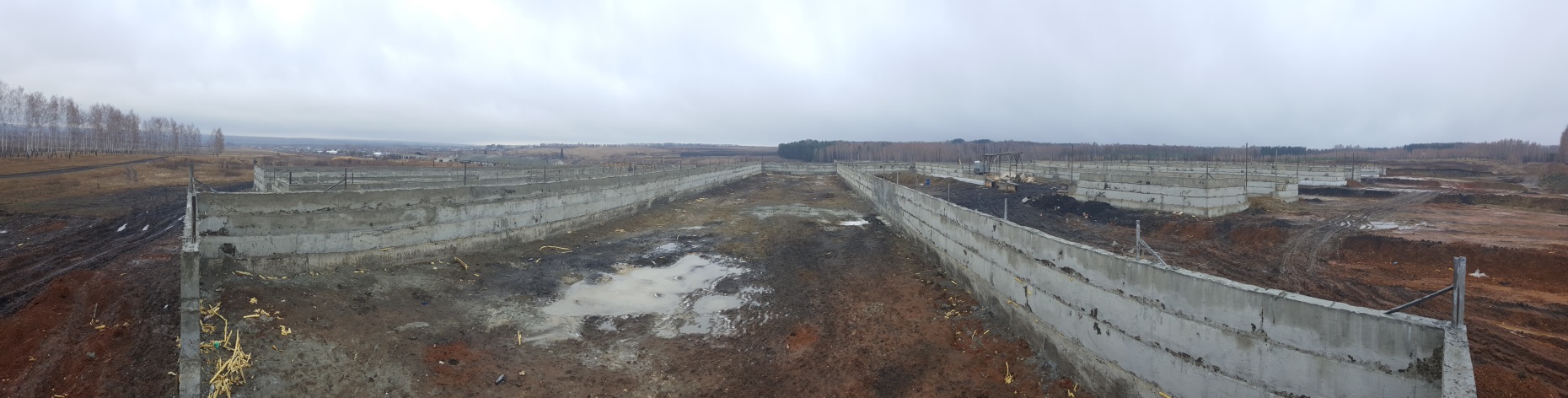 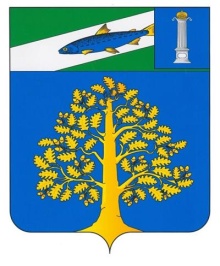 Земли сельскохозяйственного назначения Майнское городское поселение
Земельный участок д. Карцевка, 18,4 га
электроснабжение-30 м, водоснабжение-0,5 км, газоснабжение-2 км.

 2. Земельный участок  пос.Сельхозтехника, бывшее подсобное хозяйство, 215 га.
электроснабжение-30м, водоснабжение-100 м, газоснабжение-1,3 км

3. Земельный участок д.Карцевка, 32,4 га
электроснабжение-30 м, водоснабжение-100 м, газоснабжение-1,3 км

4. Земельный участок р.п.Майна, ул.Красноармейская
- электроснабжение-300 м, водоснабжение-50 м, газоснабжение-500 м
Придо      Придорожный сервис Федеральная трасса Ульяновск-Саранскс.Тагай (здание бывшего  ПМК)
Площадь – 56901 кв. м, в т.ч.  площадь зданий и сооружений– 2105,8 кв. м.
 Месторасположение площадки: Ульяновская область, Майнский район, с. Тагай, ул. Крупской, д. 5.
 Расстояние до федеральной трассы Ульяновск-Саранск – 200 м.
 На территории инвестиционной площадки находится подстанция  КТП 250кВа, две артезианские скважины  (одна на территории площадки – 10 т.куб.м./год, вторая скважина – за пределами площадки -6,2 тыс.куб.м/год ),газопровод среднего давления – 0,3 атмосфер. 
Категория земель- земли
поселений
Инвестиционная площадка для разведения рыбы в промышленных масштабах (бывший Рыбхоз «Пионер»)
-  Адрес объекта: п.Рыбхоз Пионер
Площадь площадки -40 га,
Административное здание-168,5 кв.м
-    14 прудов каскадного типа, 472856 кв.м.
удаленность от населенного пункта:
р.п. Майна-55км., г.Ульяновск- 130 км.
ближайшая ж/д станция-            55 км
  до трассы федерального значения Ульяновск –Саранск                     70 км
энергоснабжение: высоковольтная линия ТП 110/10-6,3 МВТ, 
водоснабжение- на площадке
газоснабжение- нет
-    Площадка в частной собственности, имеется ТЭО.
-   (частная собственность)
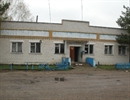 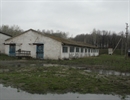 Придорожный сервис Федеральная трасса Ульяновск-Саранскс.Подлесное
Площадь – 44874 кв. м.
 Месторасположение площадки: Ульяновская область, Майнский район, с. Подлесное
 Расстояние до федеральной трассы Ульяновск-Саранск –  50 м.
Расстояние до жилых домов-
500 м
Электроснабжение – точка подключения- 50 м
Водоснабжение- точка
Подключения- 800 м
   (муниципальная собственность категория земель - земли
   поселений)
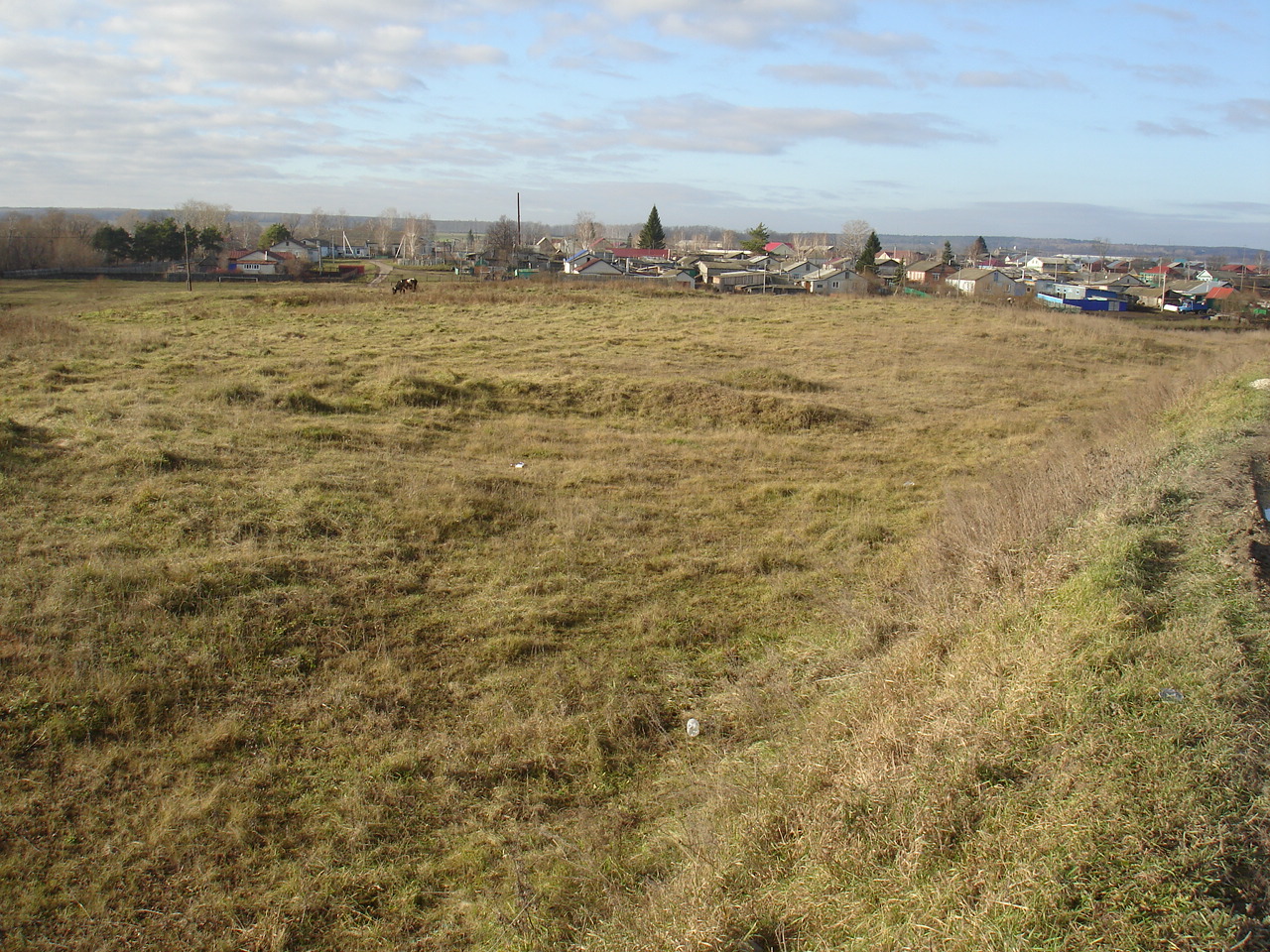 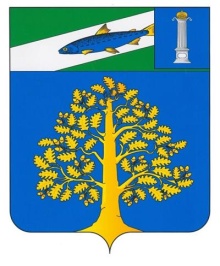 Строительство сельскохозяйственного производства, переработки , теплиц.
Выровское сельское поселение.
Наличие ж/д станции, трасса Ульяновск-Саранск – 20 км.
1.ст.Выры, территория бывшей свеклобазы, 6 га,
  -электроснабжение, газоснабжение,водоснабжение- 0,5 км 
2.пос.Безлесный, территория бывшего СПК, 32,8 га
-электроснабжение,водоснабжение- 0,5 км;
  газоснабжение- 1,5 км.;
3. Земельный участок ст. Выры 10 га 
 Меловой карьер для разбаботки.
- Электроснабжение (расстояние до границы участка) 3 км.
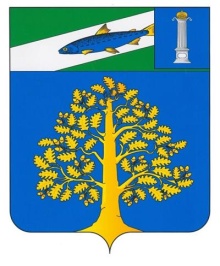 Разработка месторождений  
полезных ископаемых .
Карьер для разработки месторождения и строительство завода по переработке мелового сырья
Месторасположение площадки- Майнский р-н, с. Вязовка
-    Расстояние до жилых домов 1,8 км
-   Расстояние до областной трассы Ульяновск –Саранск-Москва – 37 км.
 -  Расстояние до ж/д станции – 12  км
 -  Электроснабжение- расстояние от границы участка 1,8 км
     линия ЛЭП-10кв мощность 600 (КВт)
-    Газоснабжение. На расстоянии 350 метров газопровод высокого давления(12 кг/см.кв.). Доступная мощность 300000куб.м. в год.
 -  Водоснабжение – источник подключения с.Вязовка, 1,8 км
     100 мм в диаметре, 3 кг/кв. см. Доступная/ максимальная      мощность 20/30 л/с.
- Запасы 12400 тыс.м. куб., мощность полезной толщины 2-48м.,
Мощность вскрытых пород от 0,4 до 5,7 м., естественная влажность мела 18-22%, коэфф. Размола 1,72-4,76.
Мел пригоден для известняковой муки для кислых почв, мин.
подкормок с/х животных и птиц, а также для комбикормов
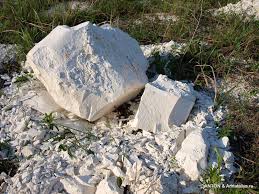 Справочно:
В Майнском районе имеется потребность в известковании кислых почв. На указанном участке ранее осуществлялась разработка
Бизнес идеи и предложения  к инвестированию
Карьер для разработки месторождения и строительство кирпичного завода 
- Месторасположение площадки- Майнский р-н, с. Поповка
-   Расстояние до жилых домов 1,25 км
-   Расстояние до областной трассы Ульяновск –Саранск-Москва – 45 км.
 -  Расстояние до ж/д станции – 12  км
 -  Электроснабжение- расстояние от границы участка 1,8 км
     линия ЛЭП-10кв мощность 600 (КВт)
-    Газоснабжение. На расстоянии 350 метров газопровод высокого давления(12 кг/см.кв.). Доступная мощность 300000куб.м. в год.
 -  Водоснабжение – источник подключения с.Вязовка, 1,8 км
     100 мм в диаметре, 3 кг/кв. см. Доступная/ максимальная      мощность 20/30 л/с.
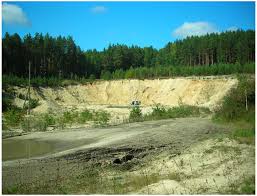 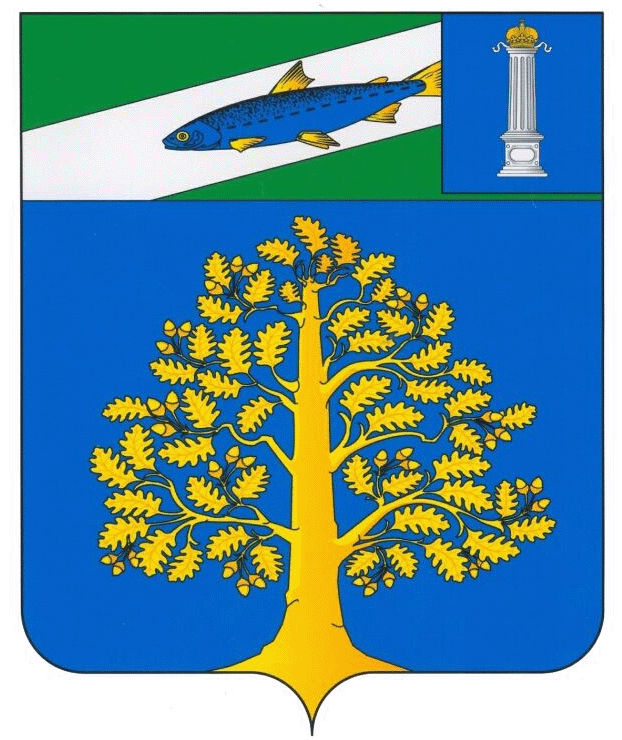 Развитие сельского туризма
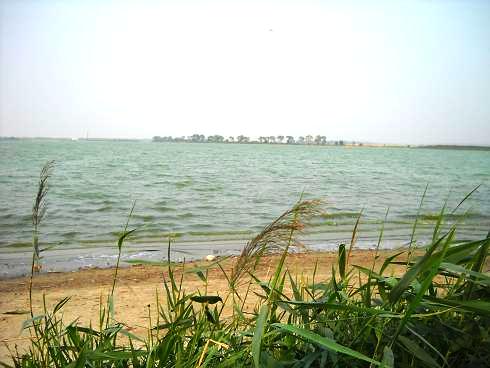 На территории МО «Майнский район» в верховьях реки Гущи, южнее рабочего поселка Игнатовка расположено самое крупное озеро Ульяновской области Белолебяжье. Его длина – 2,3 км, наибольшая ширина 1,3 км, средняя глубина – 2,5 м, наибольшая – 5 м. Площадь зеркала воды – 217,4 га. 
К северо-востоку от села Ляховка располагается заповедник «Ляховские меловые горы» с уникальной сохранившейся флорой. Особенно интересно то, что здесь достаточно много не менее 11 редких и важных в научном отношении видов растений. На территории заповедника находится старейший в области приход Знаменской церкви, построенный в 1705 году. 
Село Аксаково (Троицкое) расположено в 12 км от  р.п. Майна. Было основано  около 1677 г. предком писателя Сергея Тимофеевича Аксакова (1791-1859) 
Бывшая усадьба семьи Аксаковых на территории  села Аксаково.
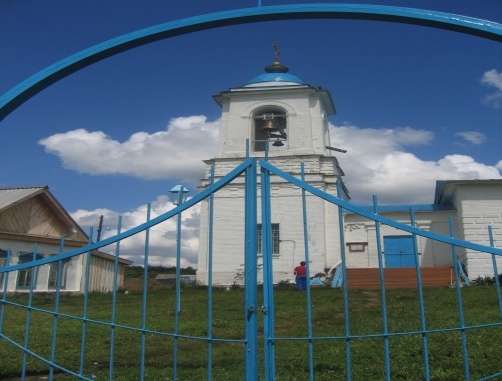 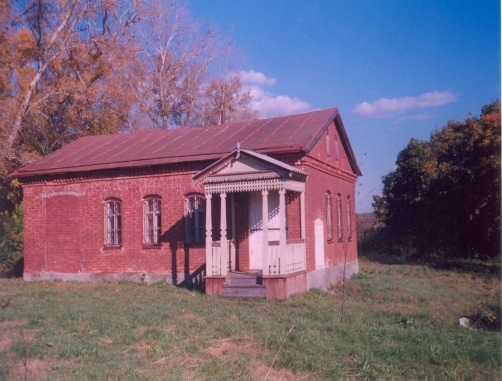 Приглашаем к сотрудничеству!
Наши контакты:
433130 Ульяновская  область, Майнский район, 
р.п. Майна, ул.Советская дом 3
Е-mail: maina-admin.ru
Глава администрации  МО «Майнский район» 
Шуенков Олег Валентинович
Тел.8-84-244-2-19-05
Управление экономического развития МО «Майнский 
район», начальник Косенчикова Юлия Алексеевна, 
 Е-mail : 32econom32@mail.ru
Тел.8-84-244-2-18-57, 8-927-802-02-80
Директор АНО «Центр развития предпринимательства»
 Варламова Наталья Валентиновна, 
Е-mail : mainacrp@mail.ru
Тел. 8-84-244-2-23-84 , 8-927-810-06-49
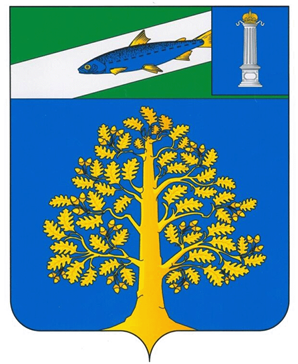